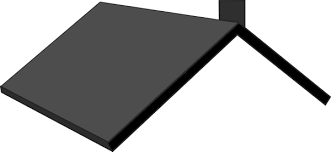 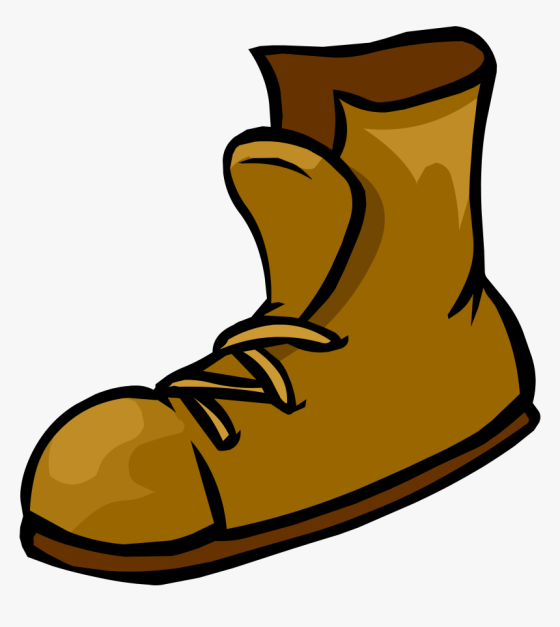 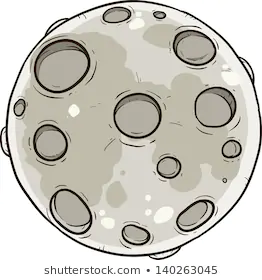 o
o
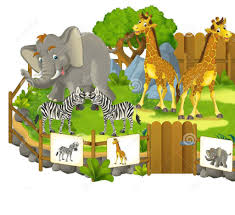 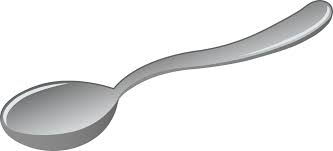 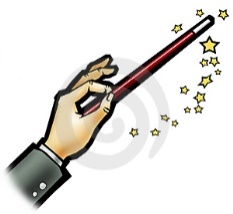